L’organisation des enseignements
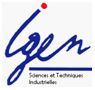 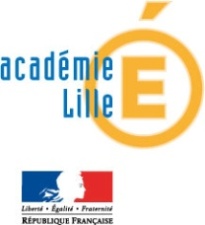 L’organisation des Enseignements
En Bac Professionnel
Technicien en Chaudronnerie Industrielle
L’organisation des enseignements
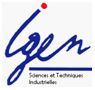 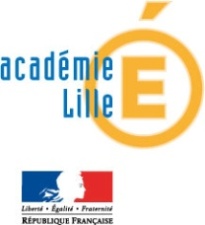 Les éléments pour bâtir une progression
L’organisation pratique des activités
Concept de séquence
Thèmes / CI
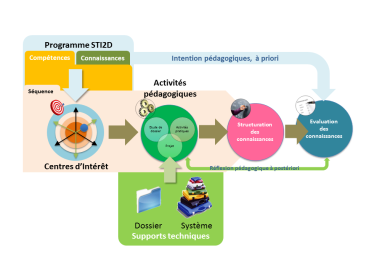 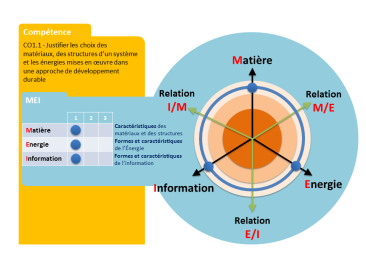 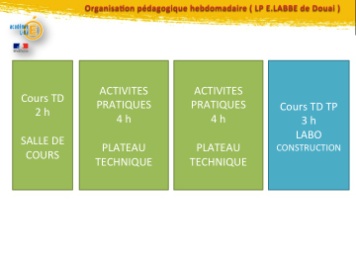 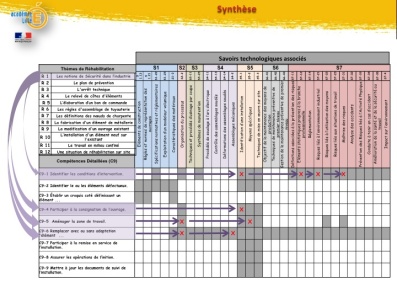 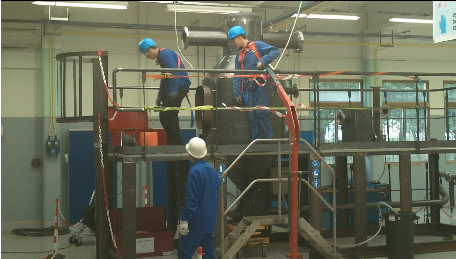 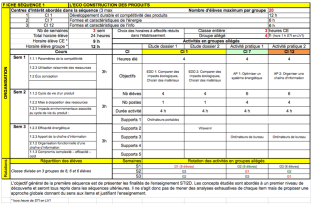 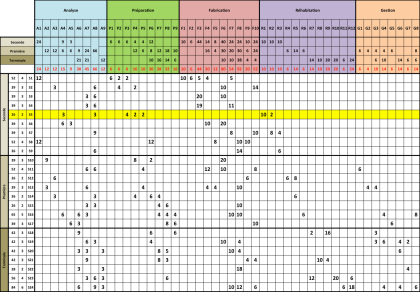 Matrices compétences/thèmes/savoirs
Matrice de la répartition horaire
Les supports
Fiches synthétiques d’une séquence
L’organisation des enseignements
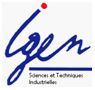 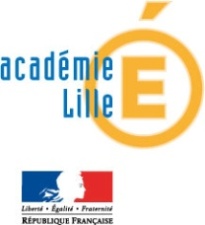 Organisation pédagogique hebdomadaire          ( LP E.LABBE de Douai )
Cours TD
2 h

SALLE DE COURS
ACTIVITES PROFESSIONNELLES

4 h

PLATEAU TECHNIQUE
ACTIVITES PROFESSIONNELLES

4 h

PLATEAU TECHNIQUE
Cours TD TP
3 h 
LABO CONSTRUCTION
L’organisation des enseignements
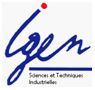 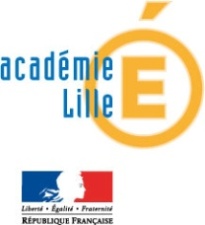 L’enseignement en Bac Pro TCI
PFMP :			22 semaines
	Certification intermédiaire:   	15 heures 
	Certification Bac Pro : 	20 heures		
	Activités transversales :	5 semaines / 3 années
	Remédiation :		5 semaines / 3 années
	

	Temps de formation effectif = (3 x 36 semaines) – 35 semaines
Temps de formation effectif
3 ~ 3 semaines
35 Semaines
73 semaines en établissement scolaire / élève
Soit 73 semaines x 13,71 heures = 1000 heures / élève
L’organisation des enseignements
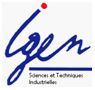 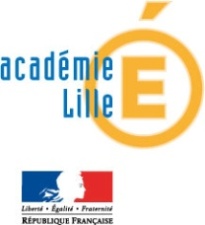 L’enseignement en Bac Pro TCI
L’organisation des enseignements
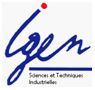 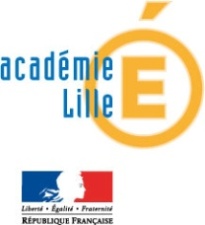 L’enseignement en Bac Pro TCI
Préparer l’environnement
Mise en œuvre d’un poste de travail
PFMP 
 BAC PRO
 TCI
Conduire des moyens de production
Reproduire un traçage
Mettre en œuvre la fabrication
L’organisation des enseignements
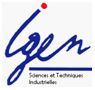 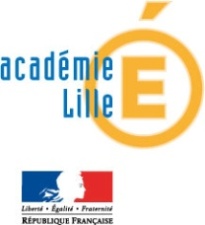 Les éléments pour bâtir une progression
L’organisation pratique des activités
Concept de séquence
Thèmes / CI
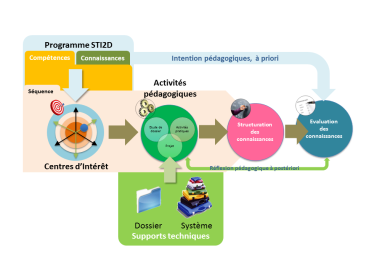 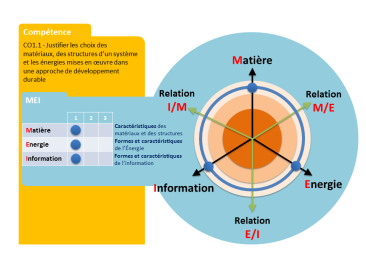 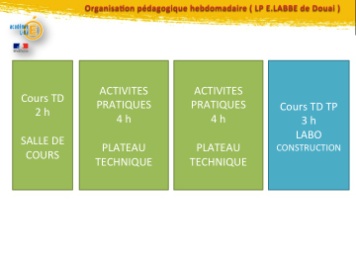 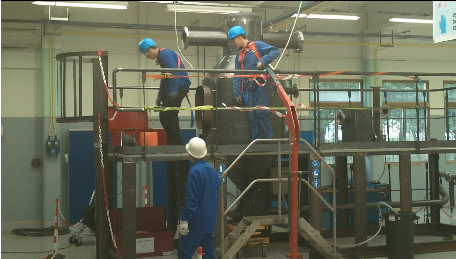 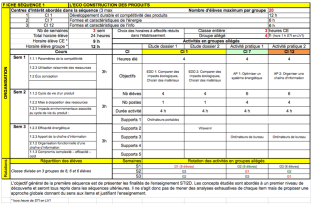 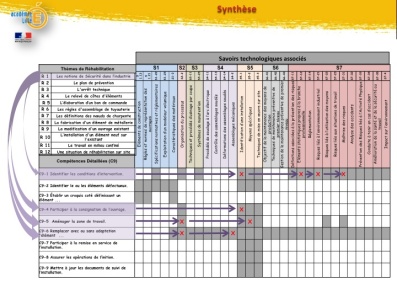 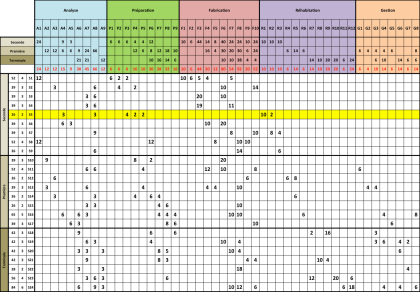 Les supports
Matrices compétences/thèmes/savoirs
Matrice de la répartition horaire
Fiches synthétiques d’une séquence
L’organisation des enseignements
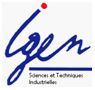 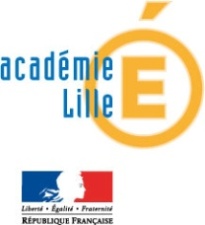 Fonctions  -  Activités  -  Compétences  du Bac Pro TCI
Fonctions
ANALYSE ETUDE CONCEPTION
PREPARATION DE LA FABRICATION
FABRICATION CONTRÔLE QUALITE
INSTALLATION MAINTENANCE REHABILITATION SUR SITE
GESTION ORGANISATION
Activités   Profession.
Organisation technique et économique des activités de réalisation
Analyse et exploitation des spécifications techniques définissant un ouvrage à réaliser
Elaboration, avec ou sans assistance numérique, d’un processus de réalisation d’un élément
Lancement et conduite d’une réalisation
Réhabilitation sur site d’un sous-ensemble chaudronné ou de tuyauterie ou de tôlerie
Compétences  traitées
C4 - C5
C6 - C7 - C8;C11;C12
C9
C1- C2
C3;C10;C13
Thèmes abordés durant la formation
Epreuves Certif.
E21
E22
E32  E33-A
E33-B
E31
L’organisation des enseignements
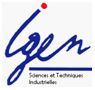 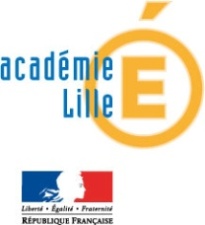 Thèmes d’apprentissage
ANALYSE
PREPARATION
FABRICATION
L’organisation des enseignements
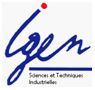 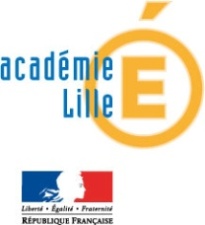 Thèmes d’apprentissage
REHABILITATION
GESTION
L’organisation des enseignements
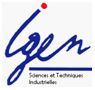 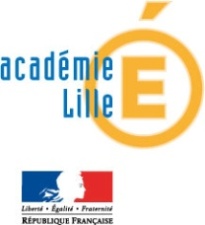 Répartition Horaires des Fonctions et PFMP sur les 3 années de formation
ANALYSE ETUDE CONCEPTION
PREPARATION DE LA FABRICATION
FABRICATION CONTRÔLE QUALITE
INSTALLATION MAINTENANCE REHABILITATION SUR SITE
GESTION ORGANISATION
Ens. Spé.
C1- C2
C4 - C5
C6 - C11 - C12;C7-C8
C9
C3-C10-C13
1000 h
225 H
150 H
400 H
150 H
75 H
PFMP
770 h
20 H
580H
140 H
10 H
20 H
L’organisation des enseignements
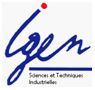 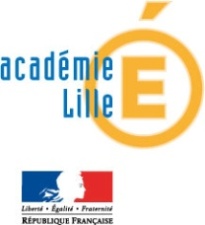 Répartition Horaires des Fonctions et PFMP sur les 3 années de formation
L’organisation des enseignements
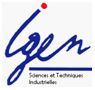 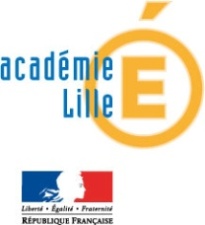 Répartition des enseignements Bac Pro TCI
L’organisation des enseignements
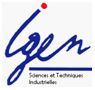 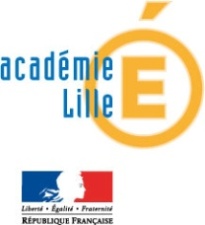 Répartition des enseignements Bac Pro TCI
L’organisation des enseignements
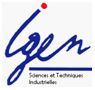 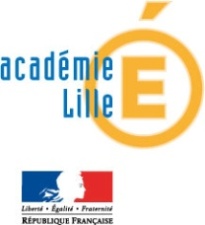 Répartition des enseignements Bac Pro TCI
L’organisation des enseignements
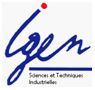 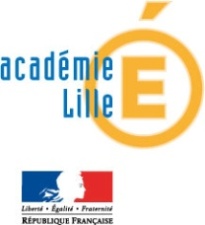 Organisation pédagogique sur les 3 années de formation
PFMP
CC F
CCF
L’organisation des enseignements
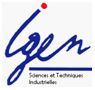 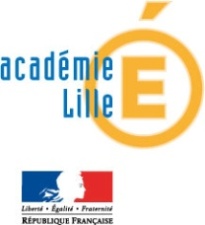 Les éléments pour bâtir une progression
L’organisation pratique des activités
Concept de séquence
Thèmes / CI
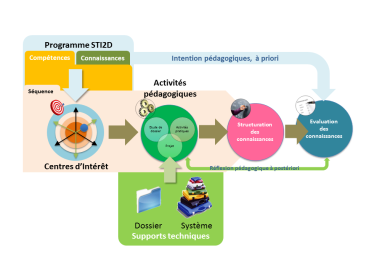 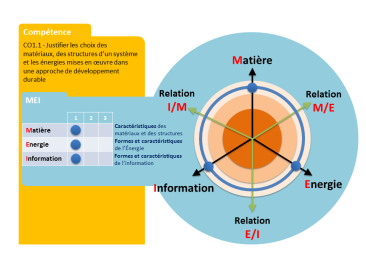 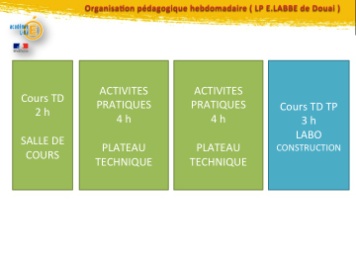 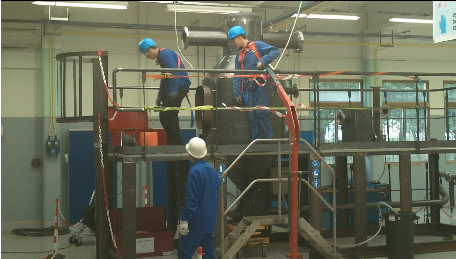 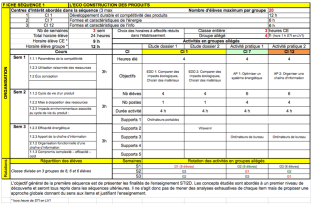 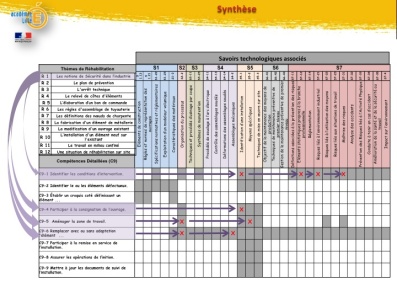 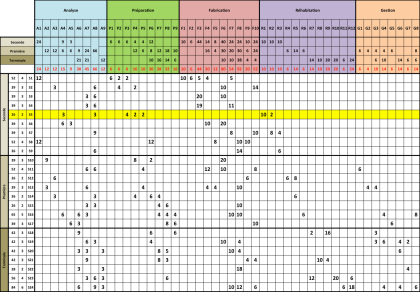 Les supports
Fiches synthétiques d’une séquence
Matrices compétences/thèmes/savoirs
Matrice de la répartition horaire
L’organisation des enseignements
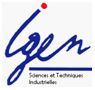 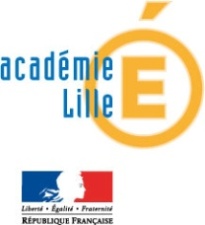 Structure d’une séquence pédagogique
Compétences
Savoirs associés
Intentions pédagogiques, a priori
Activités pédagogiques
Séquence
Evaluationdes  compétences
Structuration des connaissances
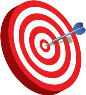 P
A
Fonctions ou activités professionnelles
Réflexion pédagogique
G
F
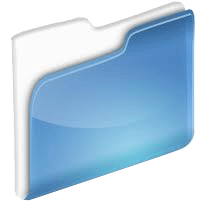 R
Dossiers
Informatique
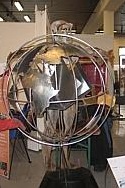 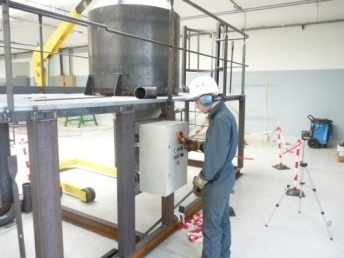 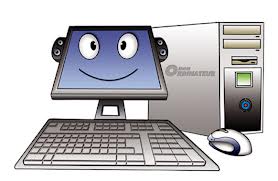 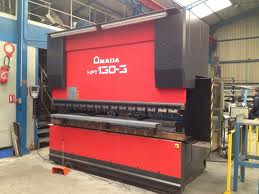 Supports
Station de réhabilitation
Machines outillages
Concours; projets; OC
L’organisation des enseignements
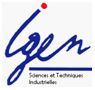 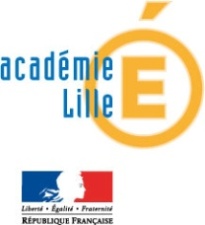 Les éléments pour bâtir une progression
L’organisation pratique des activités
Concept de séquence
Thèmes / CI
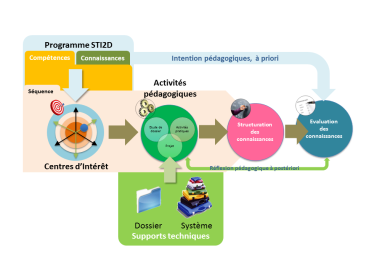 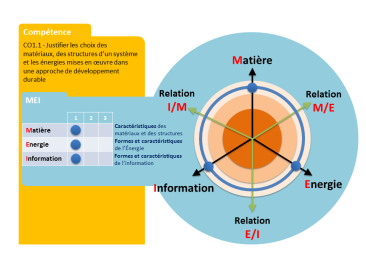 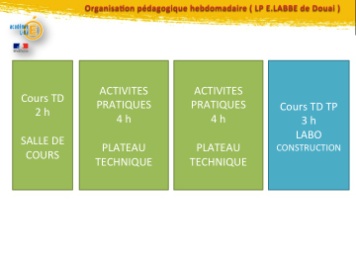 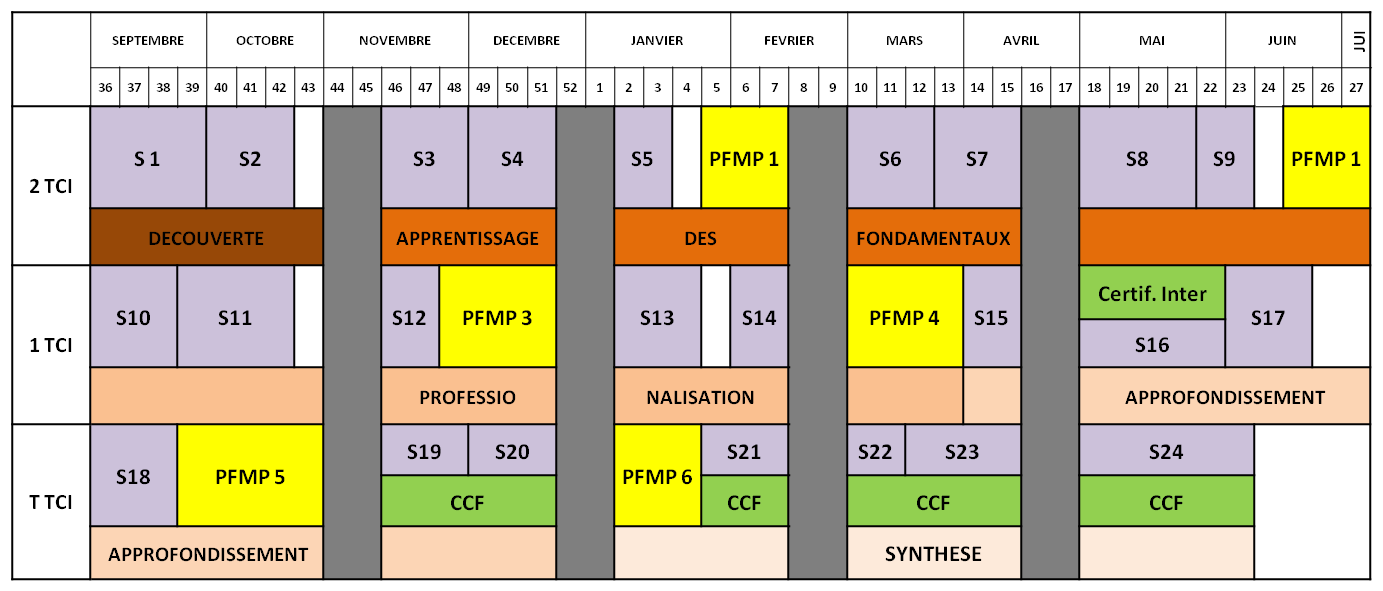 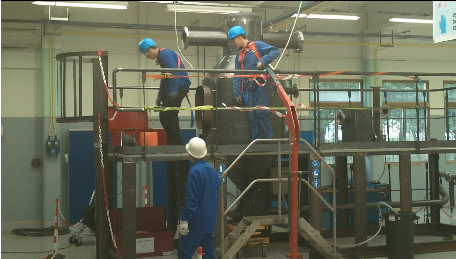 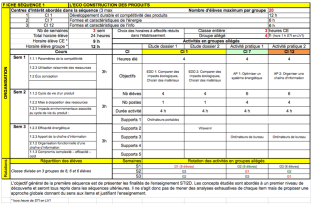 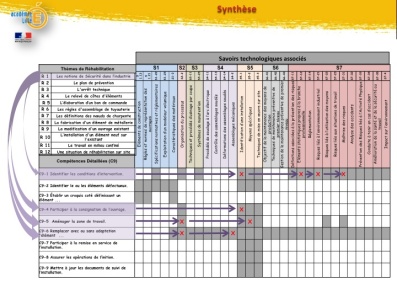 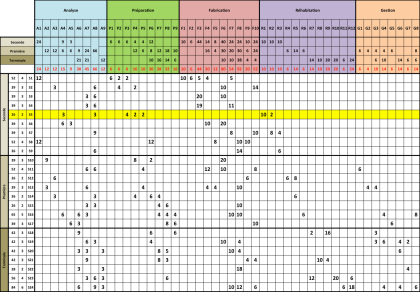 Les supports
Matrices compétences/thèmes/savoirs
Matrice de la répartition horaire
Fiches synthétiques d’une séquence
L’organisation des enseignements
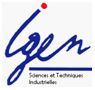 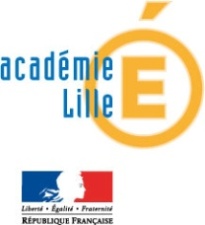 L’organisation des enseignements
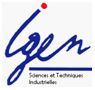 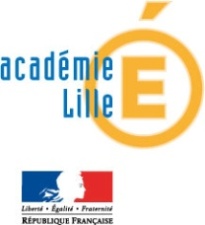 L’organisation des enseignements
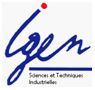 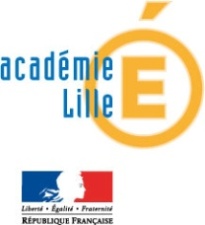 Savoirs technologiques associés
L’organisation des enseignements
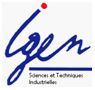 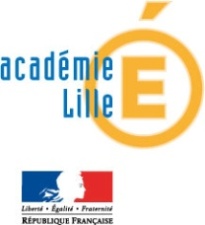 Organisation pédagogique sur les 3 années de formation
Bac Pro T C I
L’organisation des enseignements
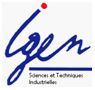 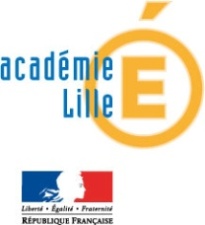 Organisation pédagogique sur les 3 années de formation
Bac Pro T U
Chaine numérique
L’organisation des enseignements
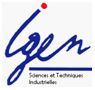 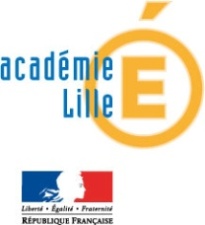 Organisation pédagogique des séquences 
sur les 3 années de formation
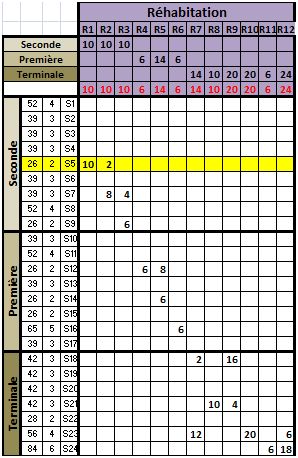 L’organisation des enseignements
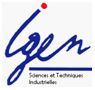 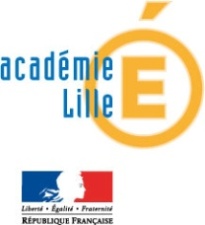 Les éléments pour bâtir une progression
L’organisation pratique des activités
Concept de séquence
Thèmes / CI
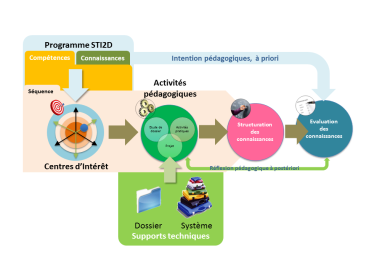 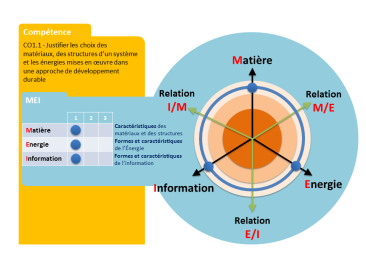 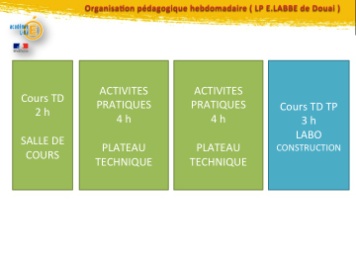 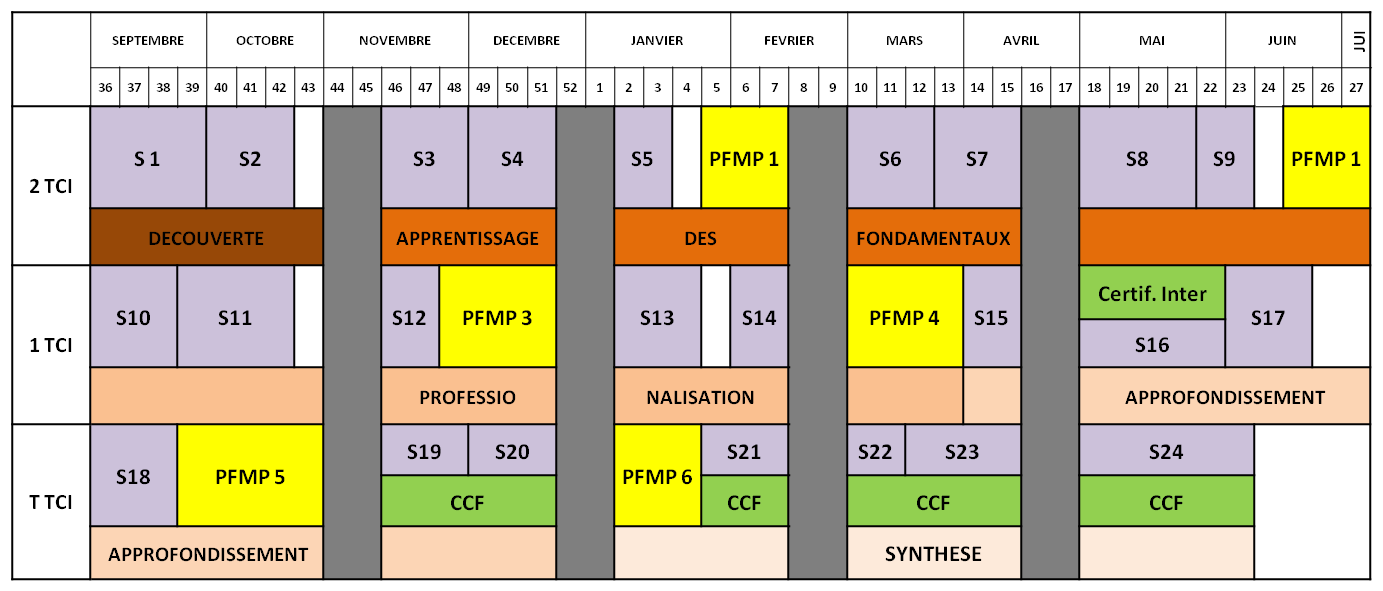 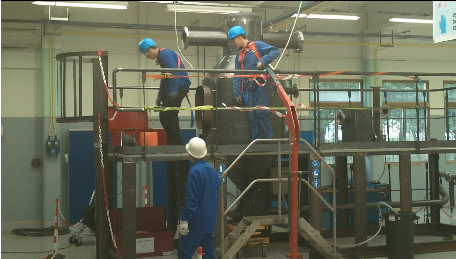 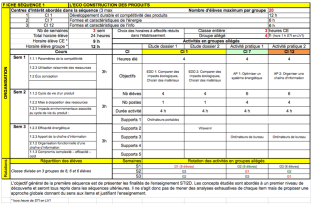 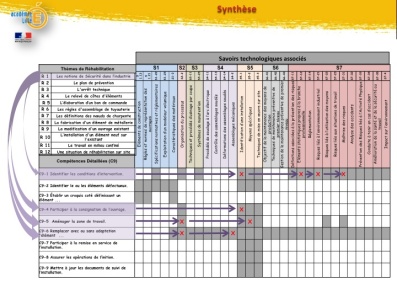 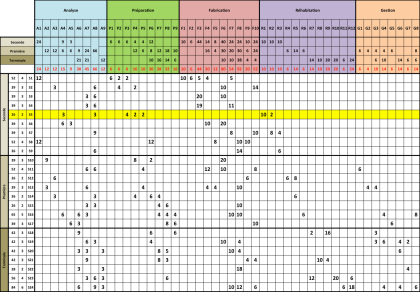 Les supports
Matrices compétences/thèmes/savoirs
Matrice de la répartition horaire
Fiches synthétiques d’une séquence
L’organisation des enseignements
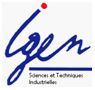 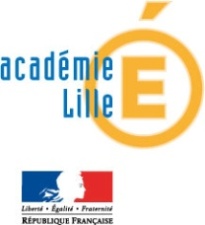 Articulation pédagogique d’une séquence en Bac Pro TCI
Séquence 5  axée en sur la réhabilitation en Classe de Seconde
REHABILITATION
Analyse

CONSTRUCTION
PREPARATION
L’organisation des enseignements
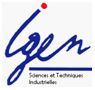 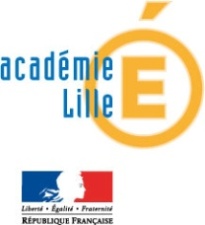 Organisation pédagogique sur les 3 années de formation
P3 – P4 – P5
S5
A4 – A8
R1 – R2
L’organisation des enseignements
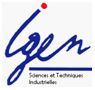 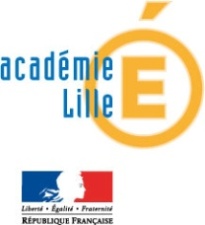 Réflexion pour la construction de la séquence 5
Fonction
Thèmes
Activités
Supports
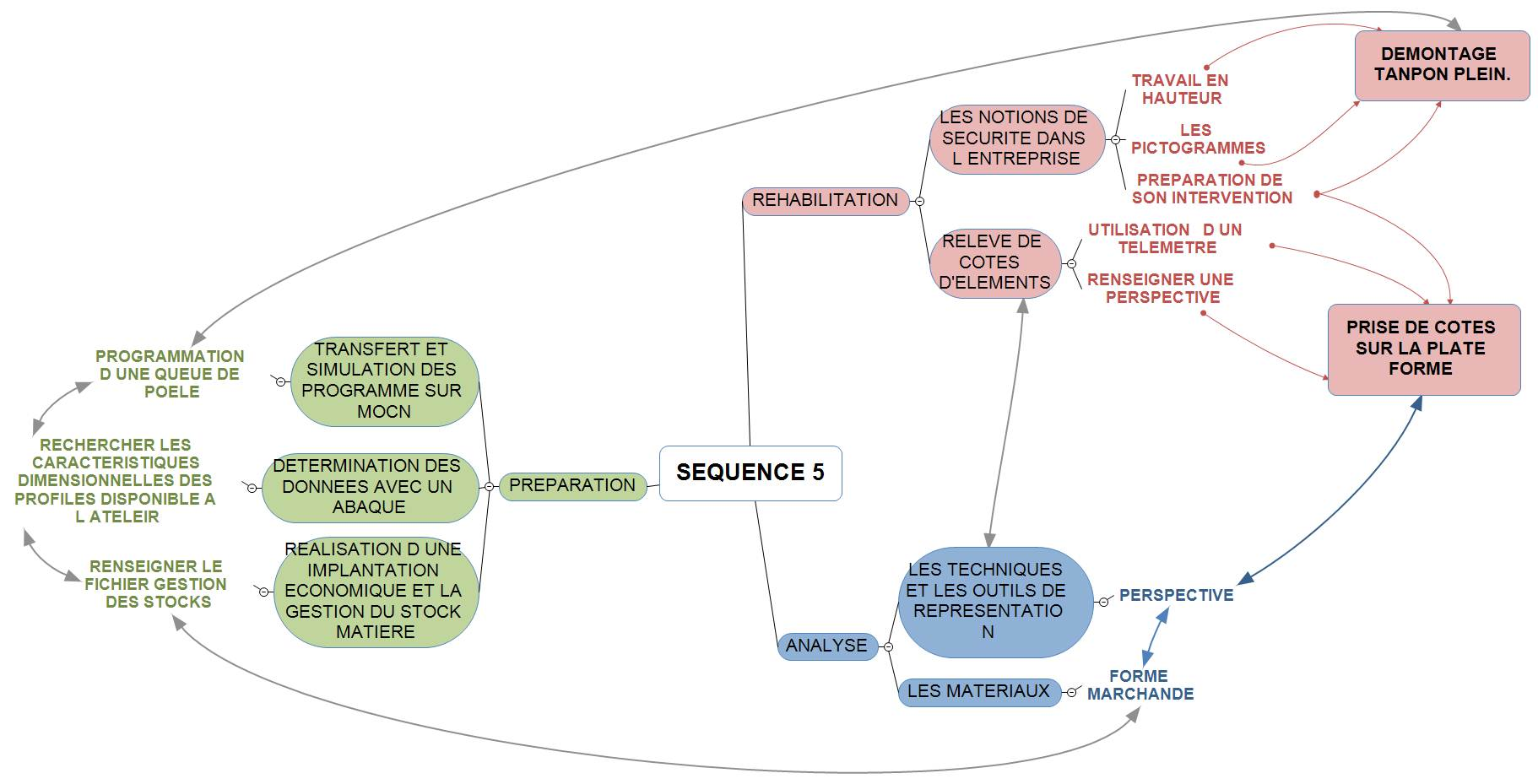 L’organisation des enseignements
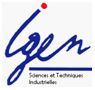 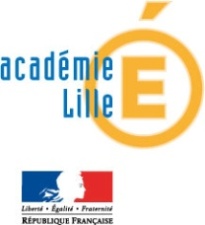 Articulation pédagogique d’une séquence en Bac Pro TCI
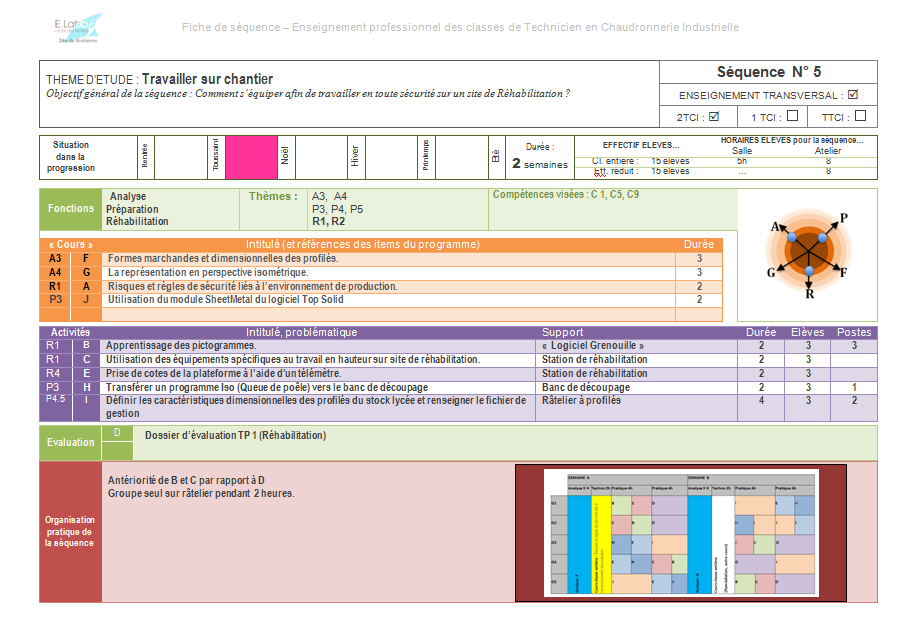 L’organisation des enseignements
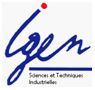 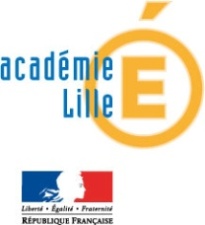 Organisation de la séquence S5 (période de découverte)
Durée : 2 semaines
Horaire :  2 x 3h d'activités de construction
                  2 x 10h d'activités pratiques
Activités : classe entière et groupes d’élèves
Thèmes abordés
Compétences
Activités d’apprentissage
R1: les notions de sécurité dans l’entreprise

R2: Le relevé de cotes d’un  ou plusieurs éléments
C9-1 ; C9-4 ; C9-5 ; C9-6 

C9-3
D
A
B
C
Support commun
E
A3: La définition des produits (fonctions- dim.)

A4: Les techniques et outils de représentations
C1-2 ; C1-3 ;

C2-2
F
G
P3: Le transfert et la simulation d’un programme vers les MOCN

P4: La réalisation d’une implantation économique et la gestion du stock matière

P5: La détermination de données à l’aide d’un abaque
C1-2 ; C1-3 ;

C2-2
H
I
I
L’organisation des enseignements
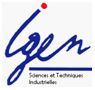 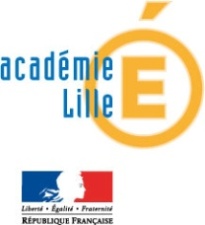 Organisation temporelle des activités élèves  Séquence S5
L’organisation des enseignements
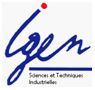 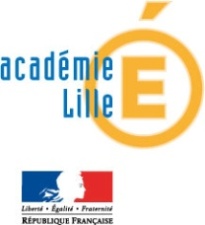 R1 - Notions de sécurité dans l’entreprise
A
Les règles de sécurité dans un environnement de production
Les pictogrammes
B
Règles d’équipements individuels et collectifs
C
D
Synthèse et/ou évaluation
L’organisation des enseignements
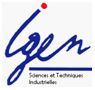 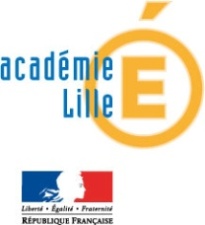 Activité d’apprentissage des règles de sécurité
A
Objectif: Etre capable de repérer et d’identifier les règles de sécurité liées à l’environnement de production.
Durée: 2 heures
Environnement: Salle de classe et matériel de vidéo-projection
Savoirs associés: S 7.12 Eléments statistiques propre à la branche professionnelle, S 7.31 Maîtrise des risques
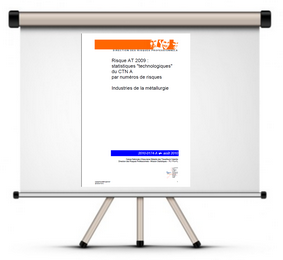 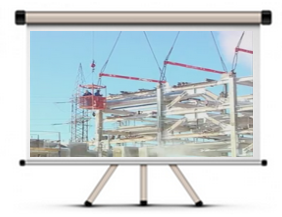 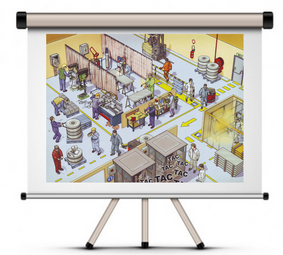 L’organisation des enseignements
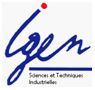 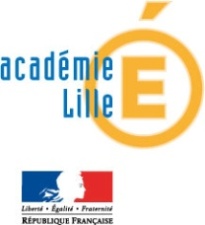 Activité d’apprentissage des pictogrammes
B
Objectif: Etre capable de reconnaître les différents pictogrammes et les cas d’emploi
Durée: 2 heures
Environnement: Labo de préparation et postes informatiques
Savoirs associés: S 5.1 Identification d’une installation, S 7.31 Maîtrise des risques
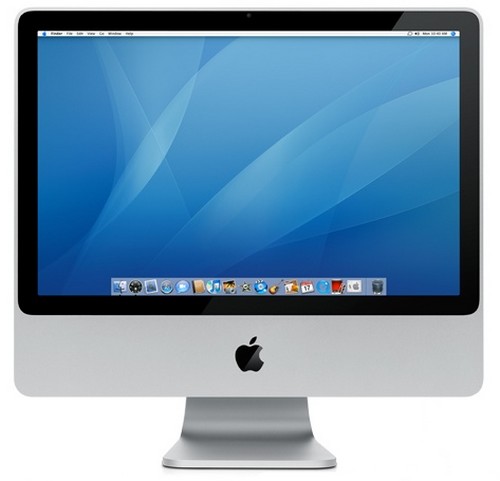 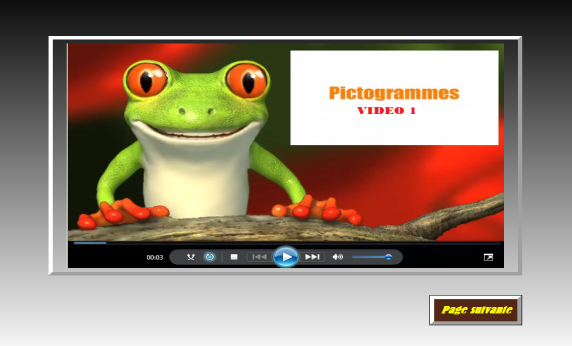 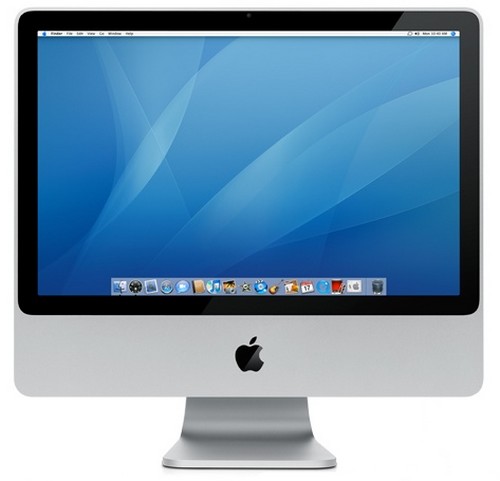 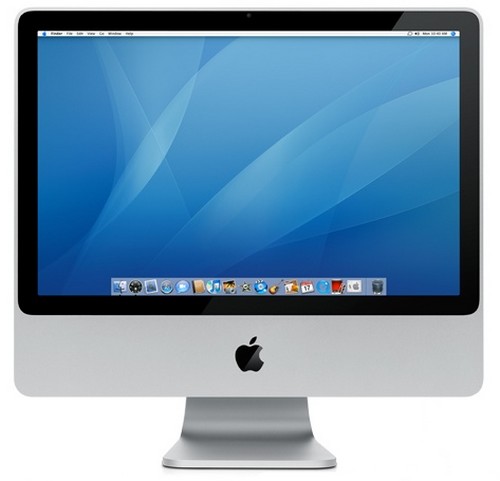 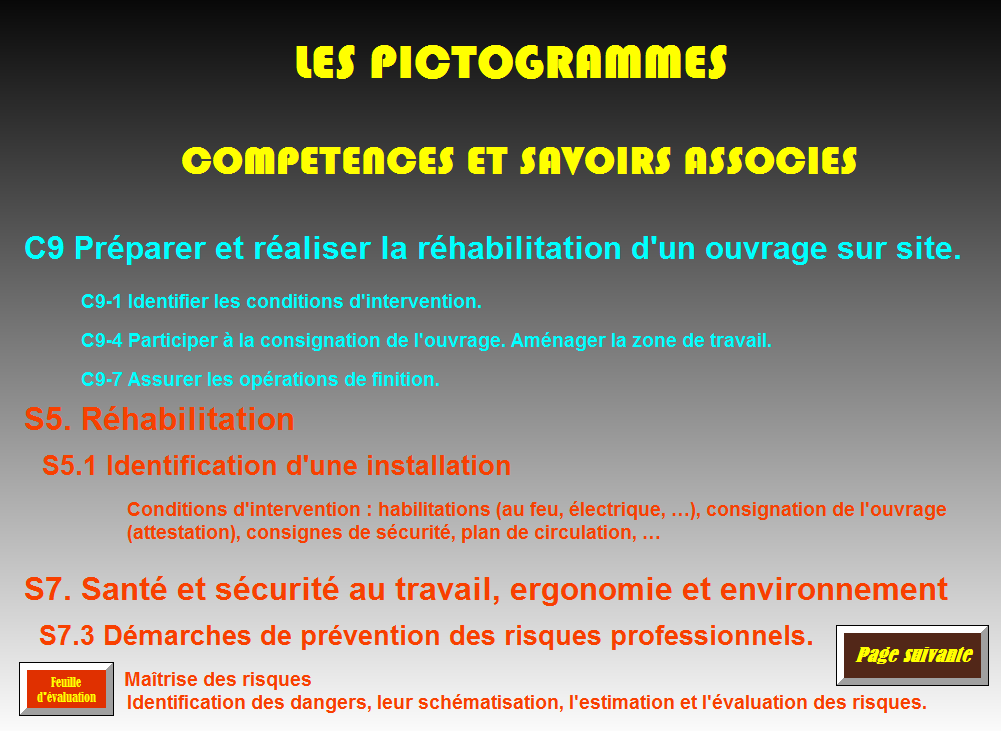 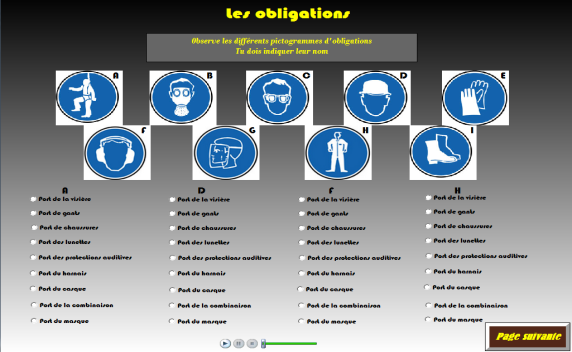 L’organisation des enseignements
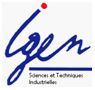 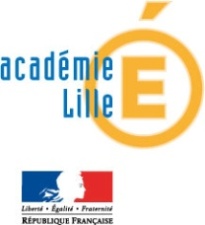 C
Activité d’apprentissage des règles d’équipements individuels et collectifs
Objectif: Etre capable d’utiliser les équipements de protection individuel et d’assurer la sécurité de son espace de travail 
Durée: 2 heures
Environnement: Site de réhabilitation
Savoirs associés: S5.2 Moyens spécifiques
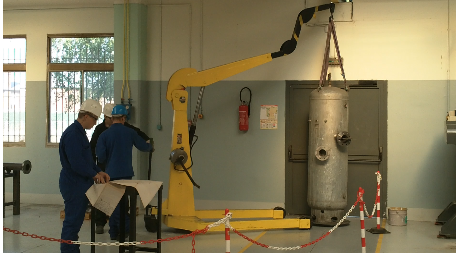 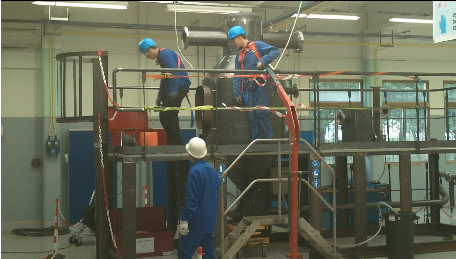 L’organisation des enseignements
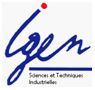 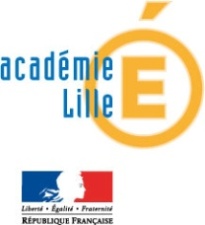 F
Activité de Synthèse et ou d’évaluation des compétences détaillées C 9-1 et C 9-4
SCENARISATION
Suite à une visite d’inspection de la station, notre équipe de chantier a été chargée du nettoyage de la tubulure supérieure Rep B10. On vous demande de démonter le tampon plein Rep 3 et de relever les différentes caractéristiques
C9-1 Identifier les conditions d’interventions
Durée : 4 Heures
Environnement : Site de réhabilitation
DESCRIPTION DU TRAVAIL
          Vérifier les différentes informations liées au site
          S’équiper individuellement en fonction des informations
          Préparer sa zone d’intervention
          Préparer son matériel et ses matériaux
          Démonter le tampon plein Rep 3
          Relever les différentes caractéristiques du tampon plein
          Respecter les règles d’hygiène et de sécurité individuelle
C9.6 Remplacer avec ou sans adaptation l’élément ou le sous-ensemble.
C9-4 Participer à la consignation de l’ouvrage.
C9.5 Aménager la zone de travail.
Non Evaluées
Dans la Séquence 5
L’organisation des enseignements
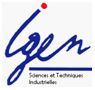 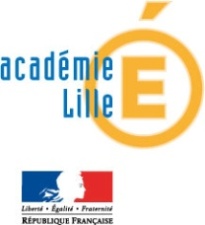 Activité de Synthèse et/ou d’ évaluation » des compétences détaillées C 9-1 et C 9-4
Les pictogrammes dans leur contexte , pour obliger l’élève à observer son environnement de travail
Différents pictogrammes magnétiques qui permettent une multitudes de situations
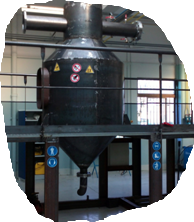 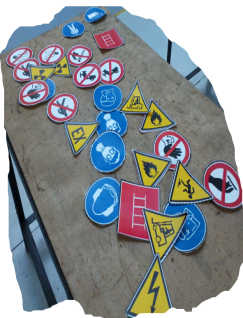 Mise en situation
Démontage du tampon plein.
Suppression d’un ou plusieurs pictogrammes pour évaluer si l’élève a intégré les règles de sécurité
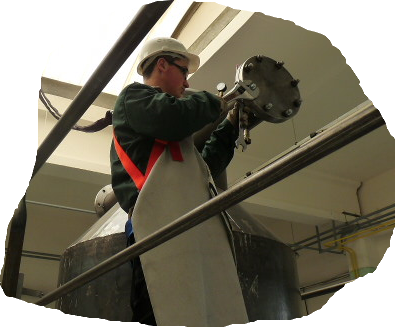 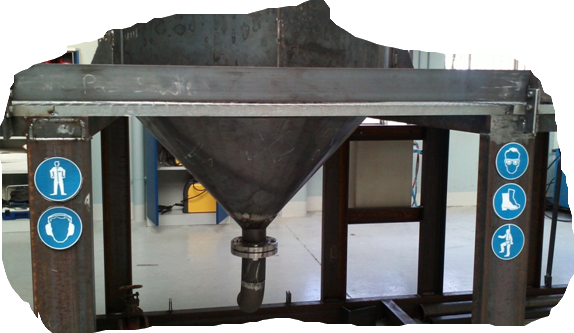 L’organisation des enseignements
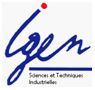 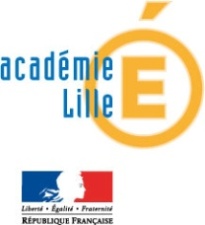 Activité de Synthèse et/ou d’ évaluation » des compétences détaillées C 9-1 et C 9-4
Transfert et restitution de connaissances
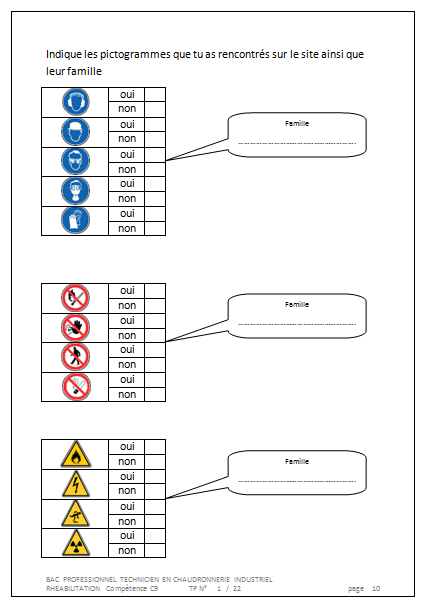 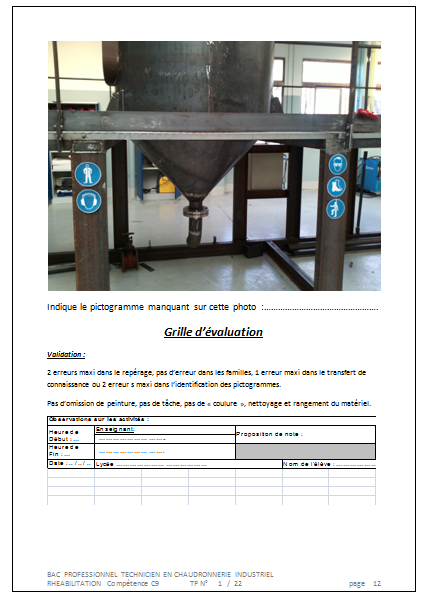 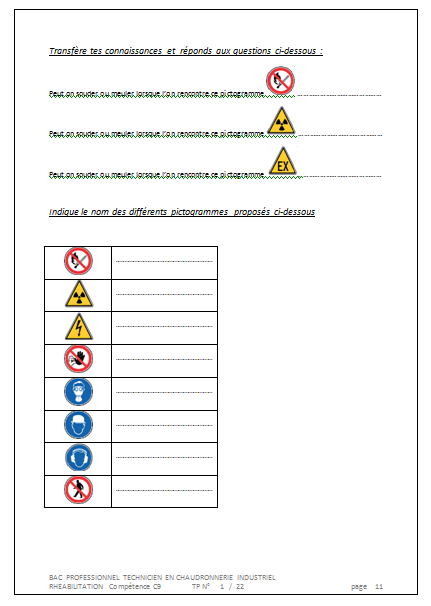 Observation de l’environnement industriel
Synthèse et grille d’évaluation numérisée double binaire
L’organisation des enseignements
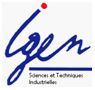 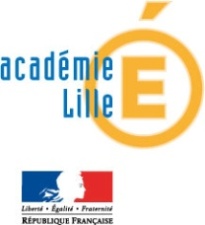 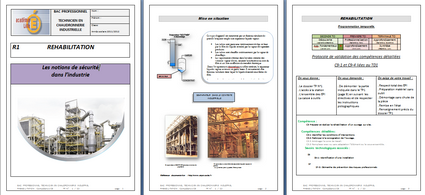 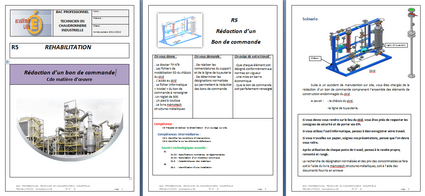 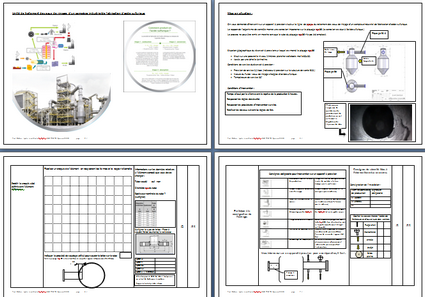 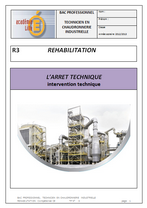 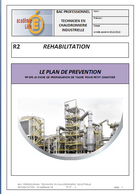 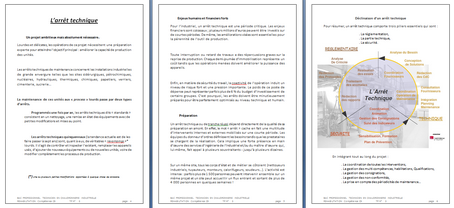 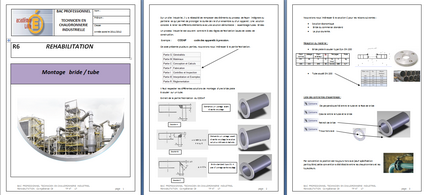 L’organisation des enseignements
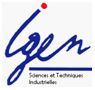 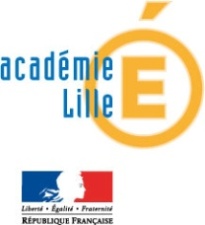 Merci de votre Attention
L’organisation des enseignements
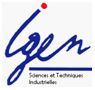 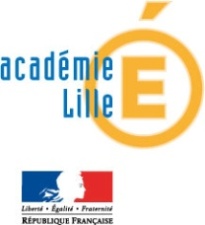 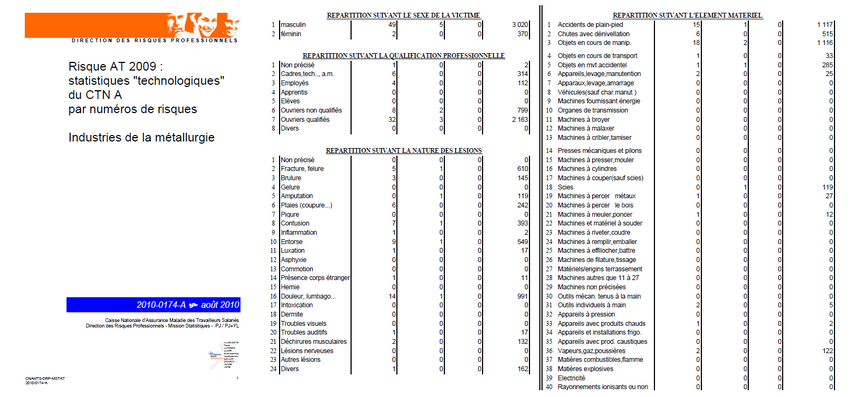 L’organisation des enseignements
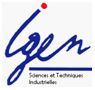 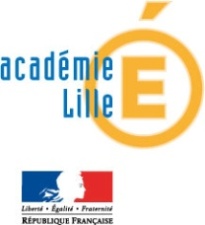 L’organisation des enseignements
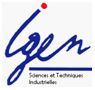 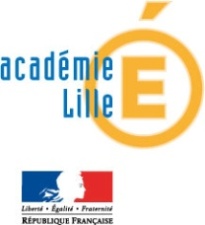 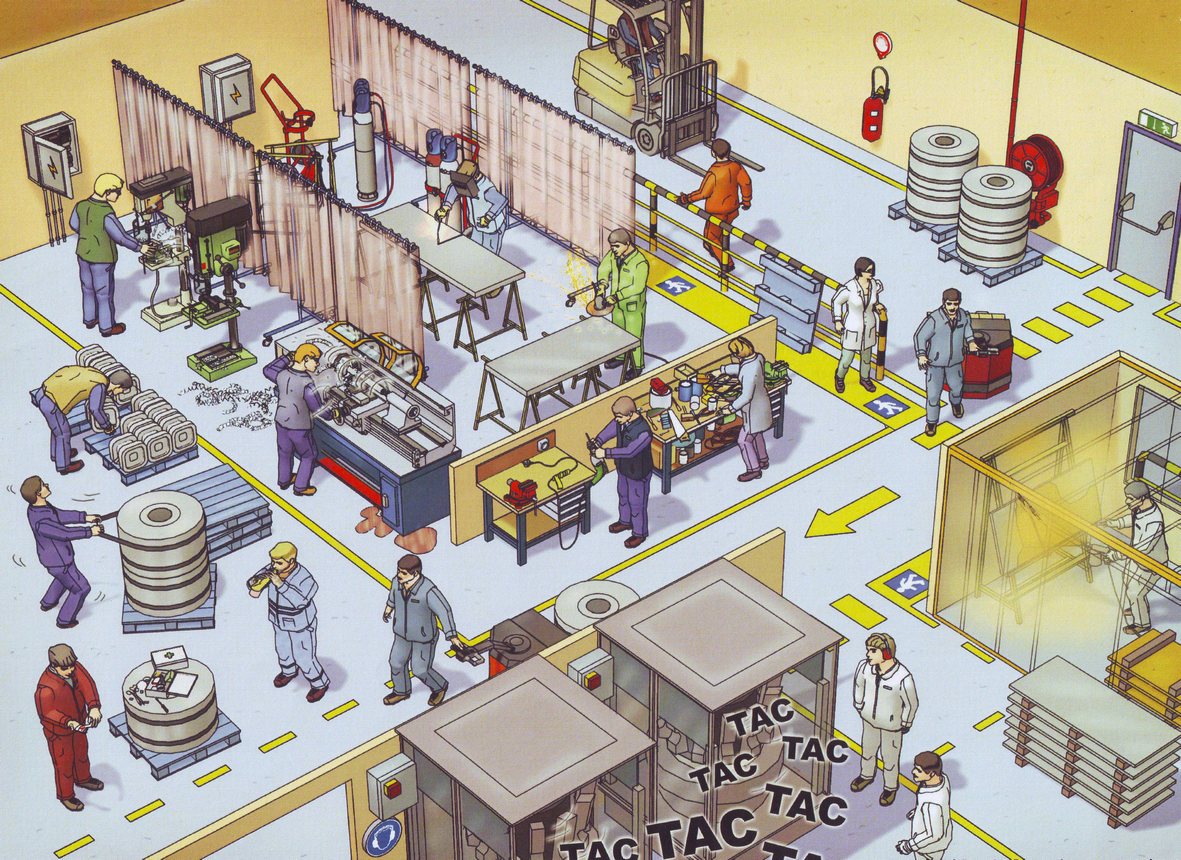 L’organisation des enseignements
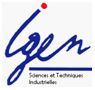 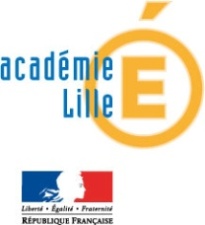 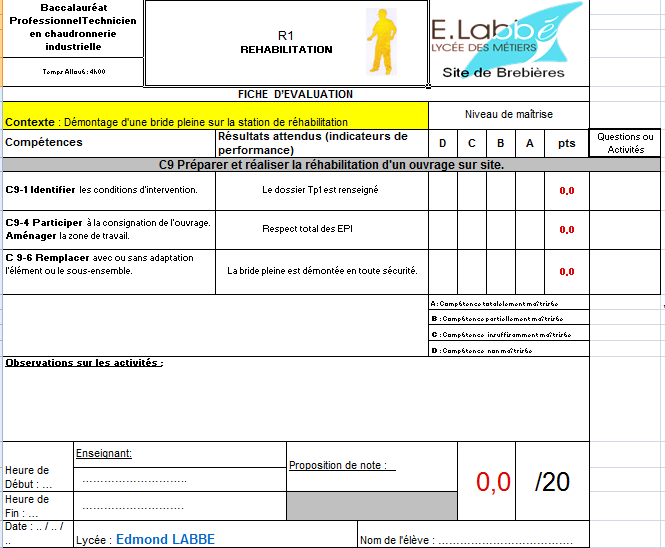